Costa Rica Water Resources II
Utilizing NASA Earth Observations to Develop a Comprehensive Water Budget for the Arenal-Tempisque Irrigation District of Costa Rica
Veronica Fay (Project Lead), Steve Padgett-Vasquez, Caren Remillard, Eduardo Rendon, Kamala Kanta Sahoo, Xuan Zhang
NASA DEVELOP University of Georgia
Objectives
Abstract
Keep this blank for now.
Body text point size should be at least 24.
Caption text point size should be at least 16.
Feel free to rename, move, and resize sections as needed.
Create a SWAT (Soil and Water Assessment Tool) model to simulate and assess the local hydrological processes
Utilize METRIC (Mapping Evapotranspiration at high Resolution and with Internalized Calibration) model to supplement SWAT’s evapotranspiration (ET) values 
Update water inventory using the model’s final outputs to facilitate future water management policies
Develop tutorials for SWAT, SWAT Calibration Uncertainty Procedures (SWAT-CUP), and METRIC models allowing partners to replicate methods and update their water budget
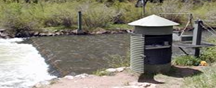 Study Area
Methodology
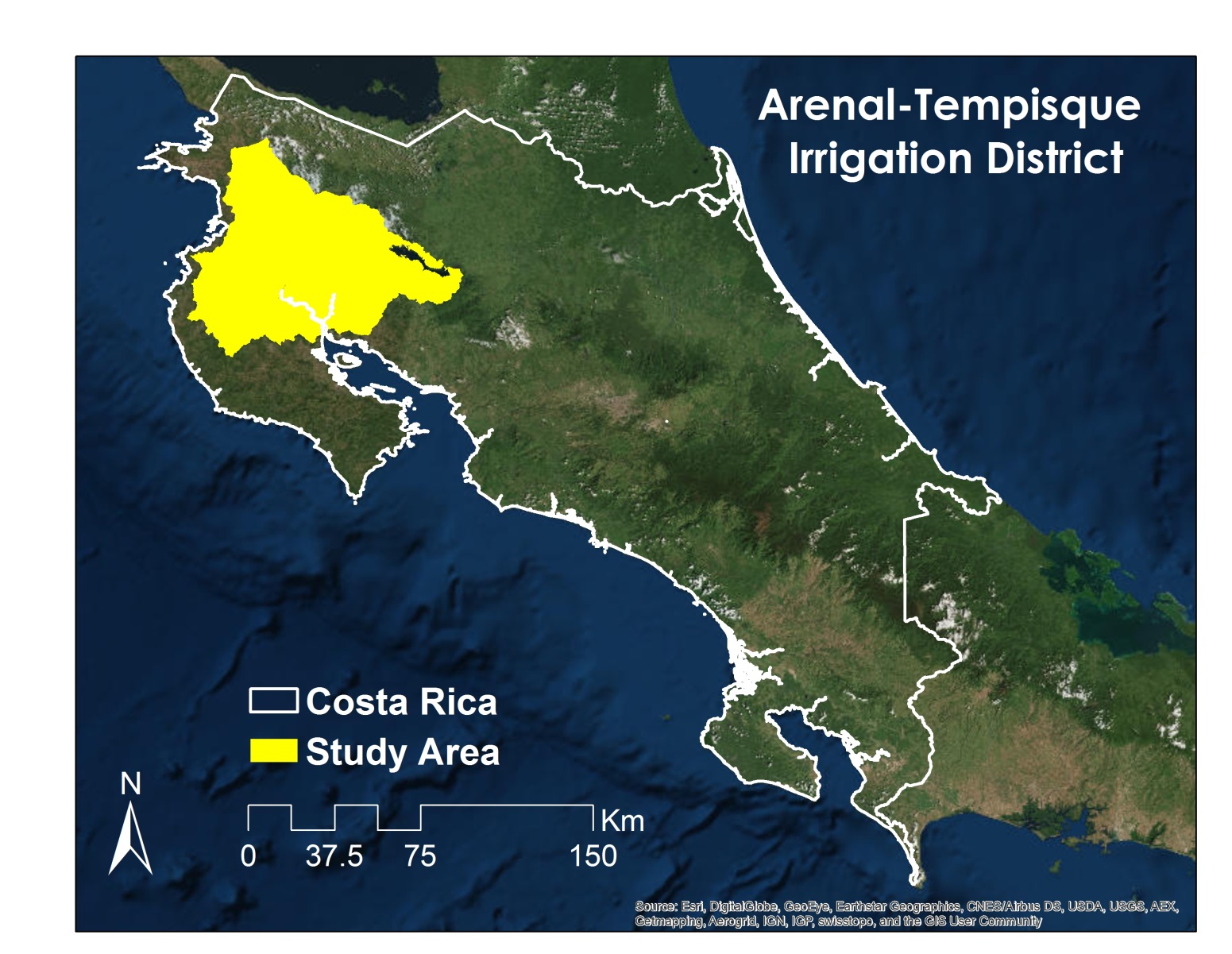 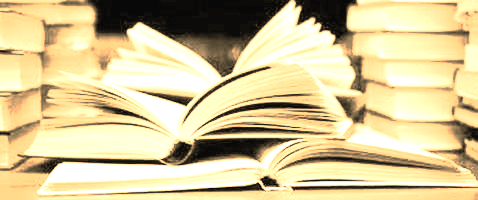 Literature Review
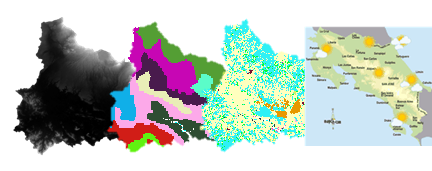 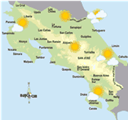 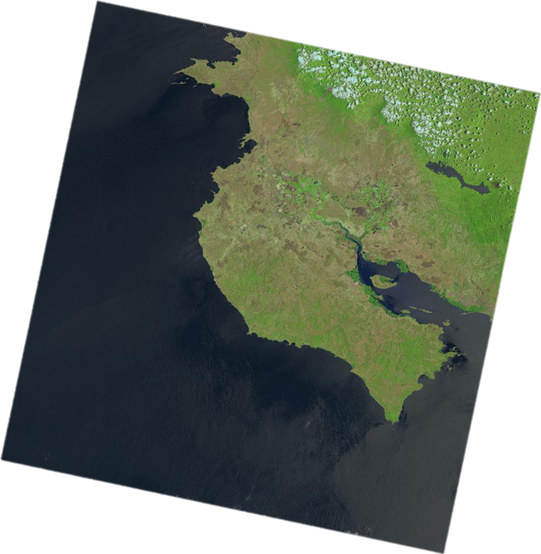 DEM      Soil   Land Use    Weather
In situ stream gage data
Landsat 8 OLI image            Weather
Earth Observations
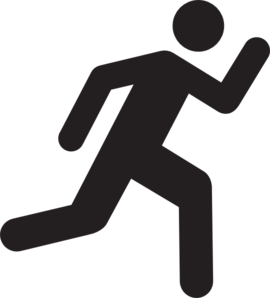 Landsat 8 - OLI                     Terra  - ASTER
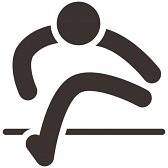 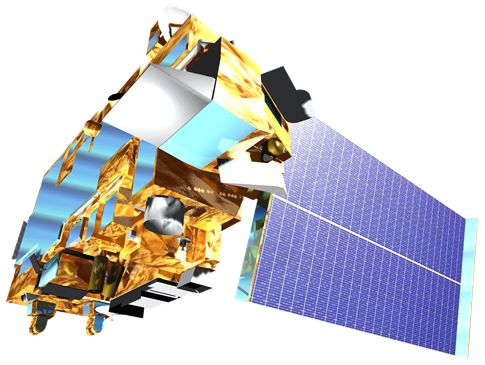 Data Acquisition
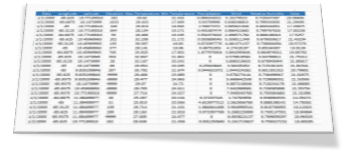 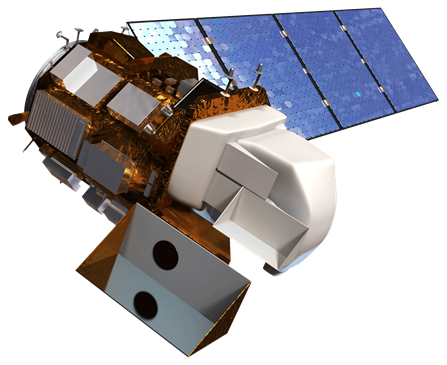 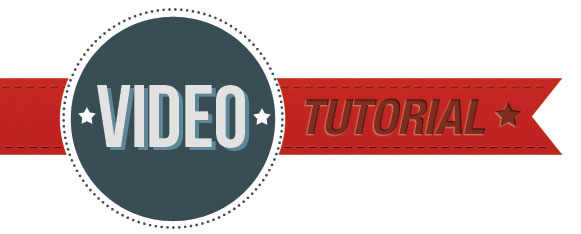 Video Tutorial for End-User
Results
Conclusions
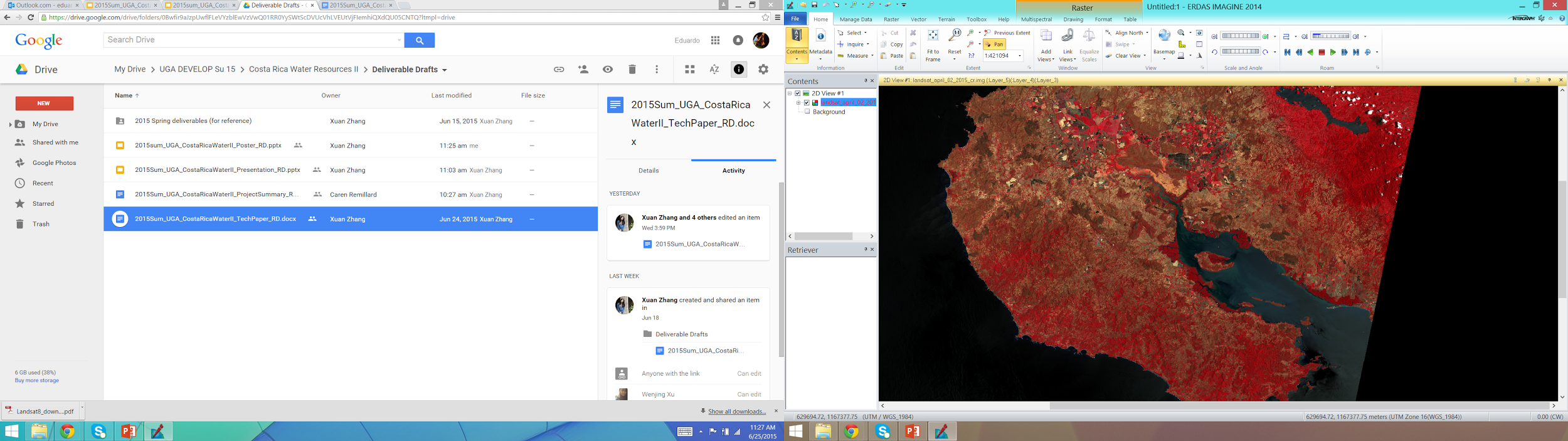 GIS & Remote Sensing Processing
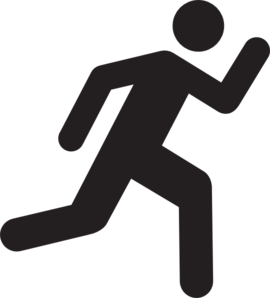 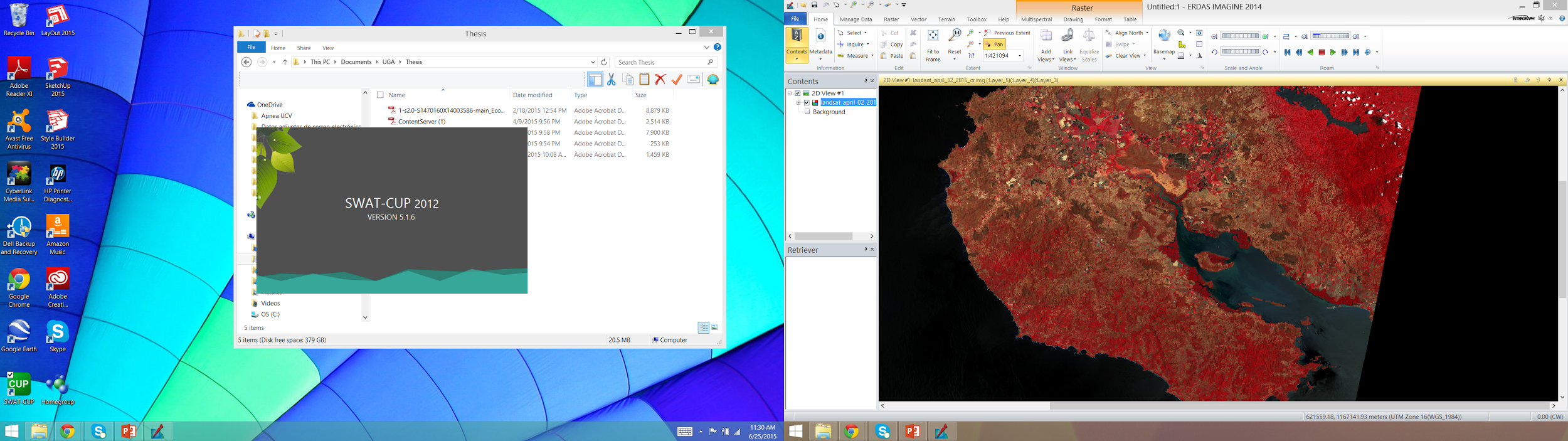 SWAT CUP
S W A T
Use images.
Make sure that it has some sort of flow, that it makes sense.  Show your results in a logical order.
No bullets.
Use bullets.
Use complete sentences with periods.
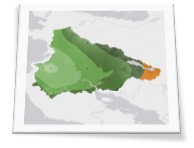 METRIC
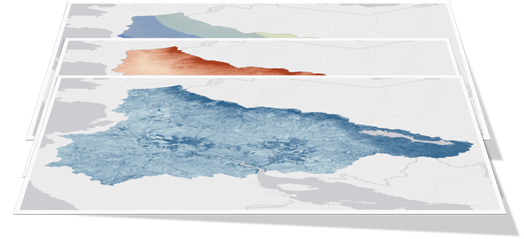 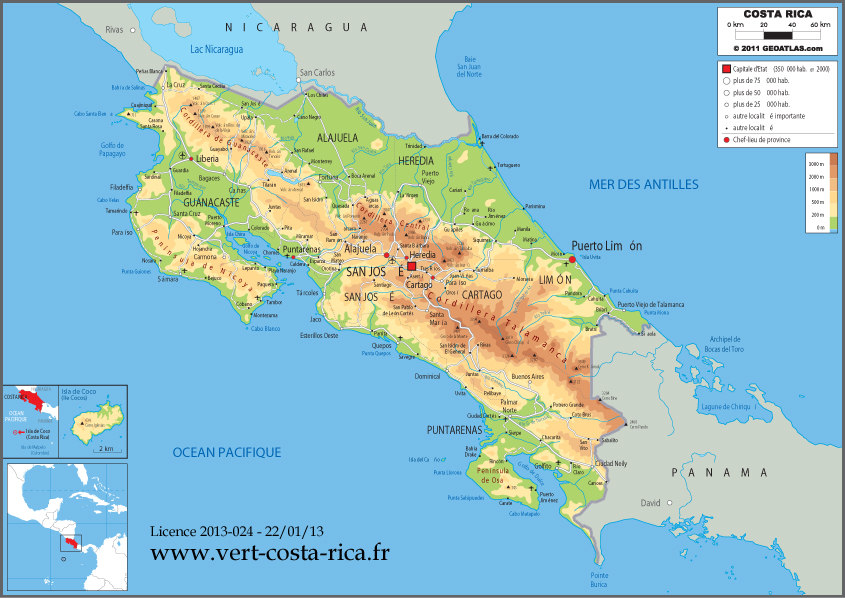 Comprehensive Water Budget for the Arenal-Tempisque Irrigation District
Team Members
Project Partners
Acknowledgements
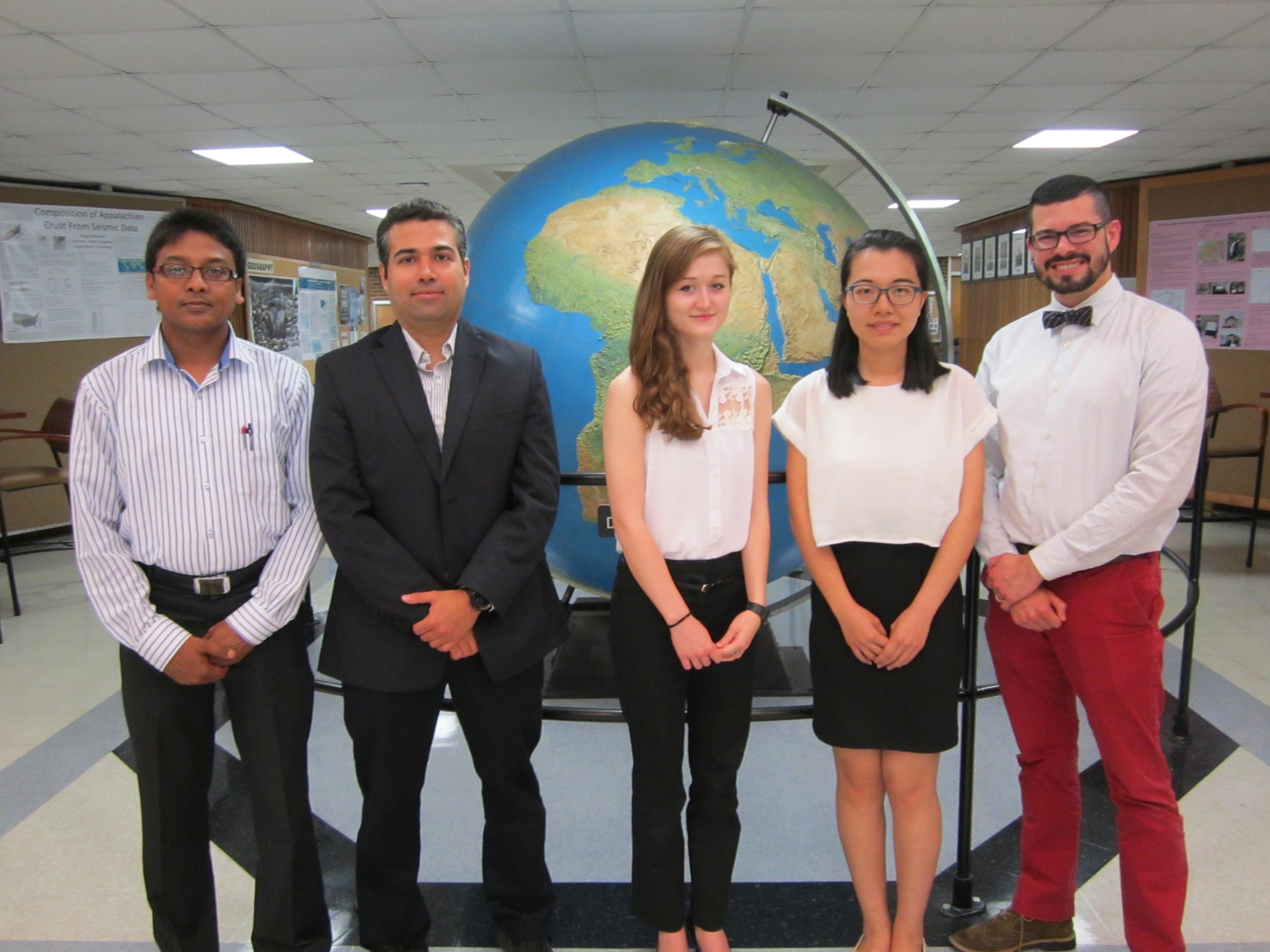 SENARA (Costa Rica’s National Service of Underground Water, Irrigation, and Drainage)

University of Georgia Costa Rica

Costa Rican Embassy to the United States
Dr. Adam Milewski -- Department of Geology, University of Georgia

Dr. Kenton Ross -- NASA DEVELOP National Program

Dr. Marguerite Madden -- Department of Geography, University of Georgia

Javier Artiñano Guzmán -- SENARA

Other Contributors: Rachel Will, Benjamin Page, Grant Bloomer, Sarah Medley, Wondwosen Seyoum
Kamala Kanta Sahoo, Eduardo Rendon, Veronica Fay, Xuan Zhang, Steve Padgett-Vasquez
University of Georgia